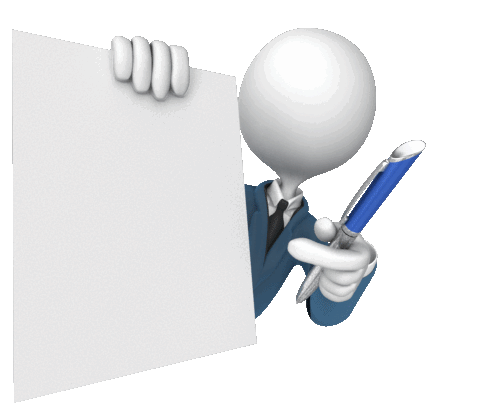 16.12.2015
ЕДИНЫЕ                             МЕТОДИЧЕСКИЕ                                    ДНИ
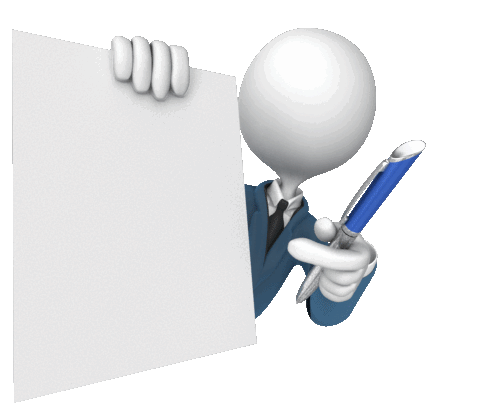 … собрал
… предлог
… профессионал
… диалог
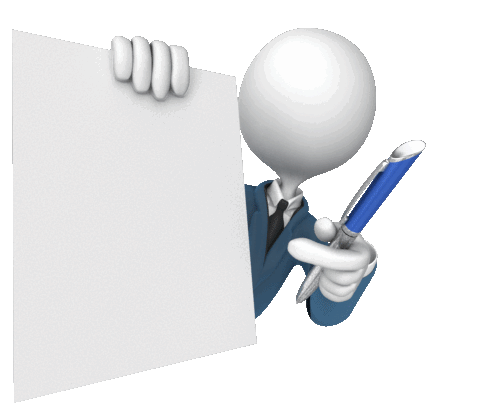 МОДЕЛИРОВАНИЕ  СОВРЕМЕННОЙ СОЦИОКУЛЬТУРНОЙ ОБРАЗОВАТЕЛЬНОЙ СРЕДЫявляется актуальной проблемой,потому что …
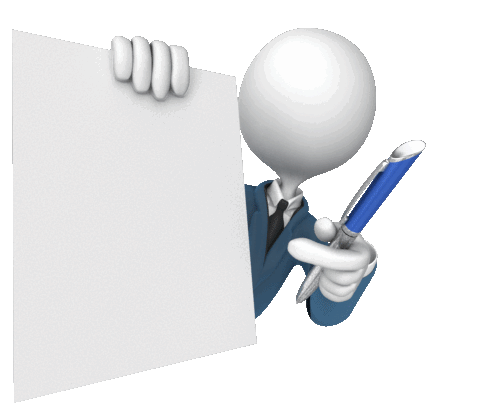 СОЦИОКУЛЬТУРНАЯ СРЕДА - это
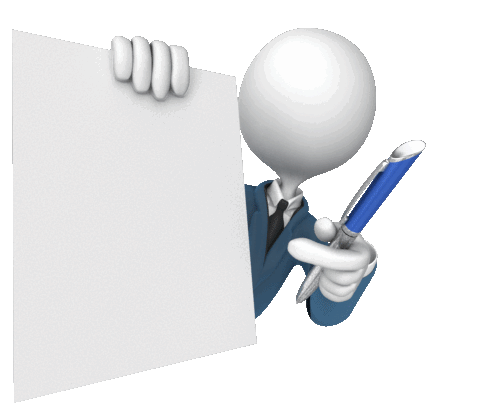 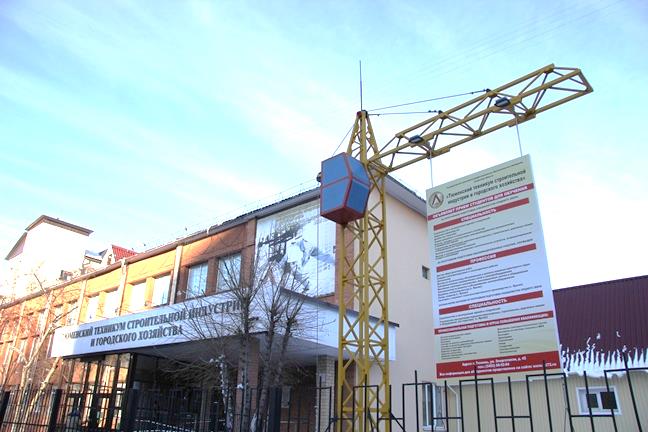 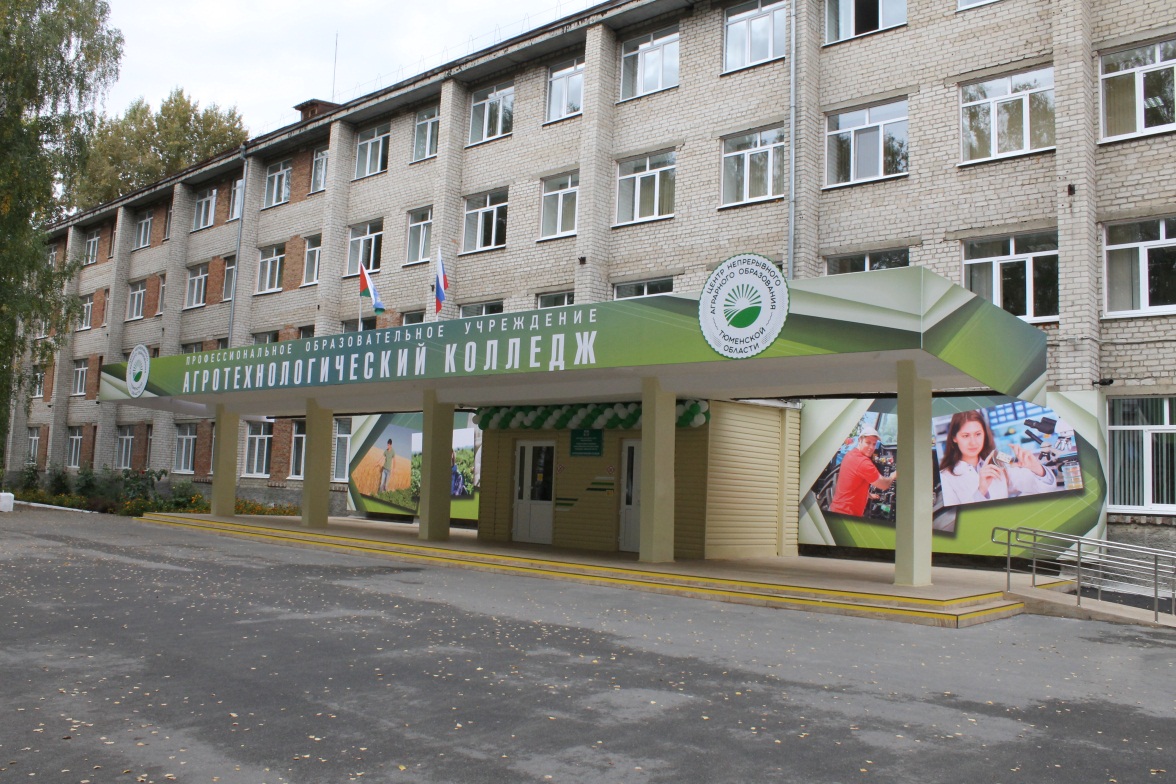 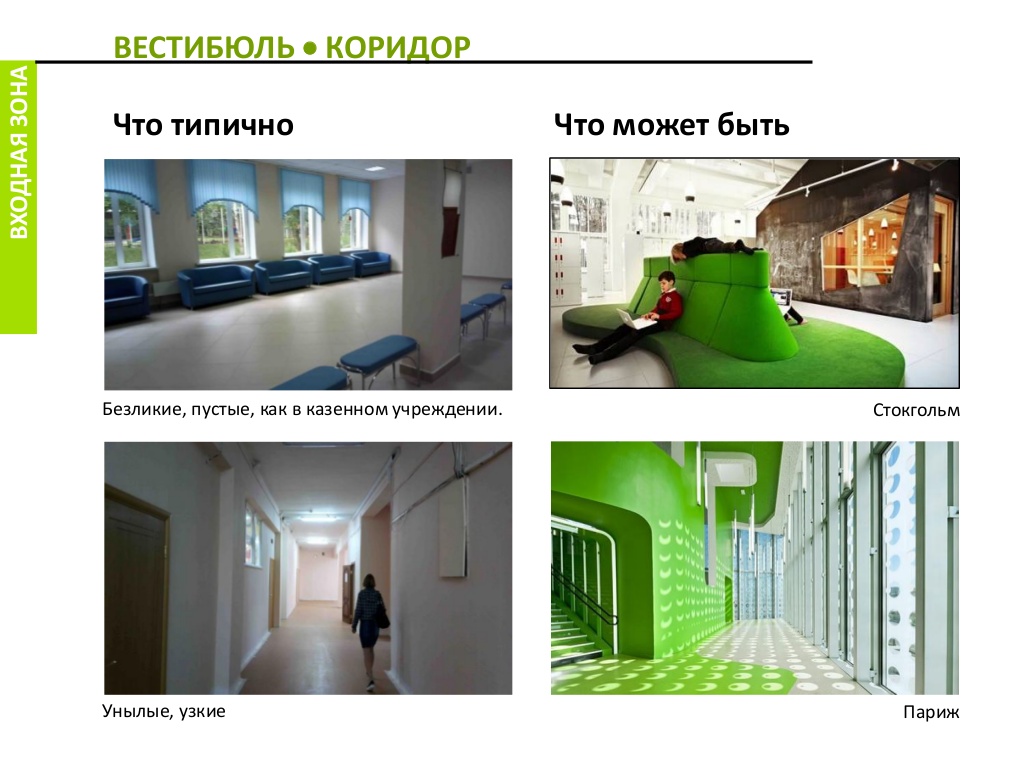 РЕЦЕПЦИЯ
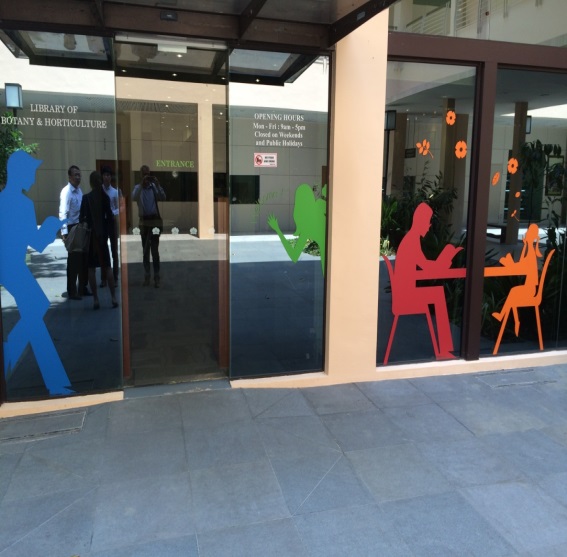 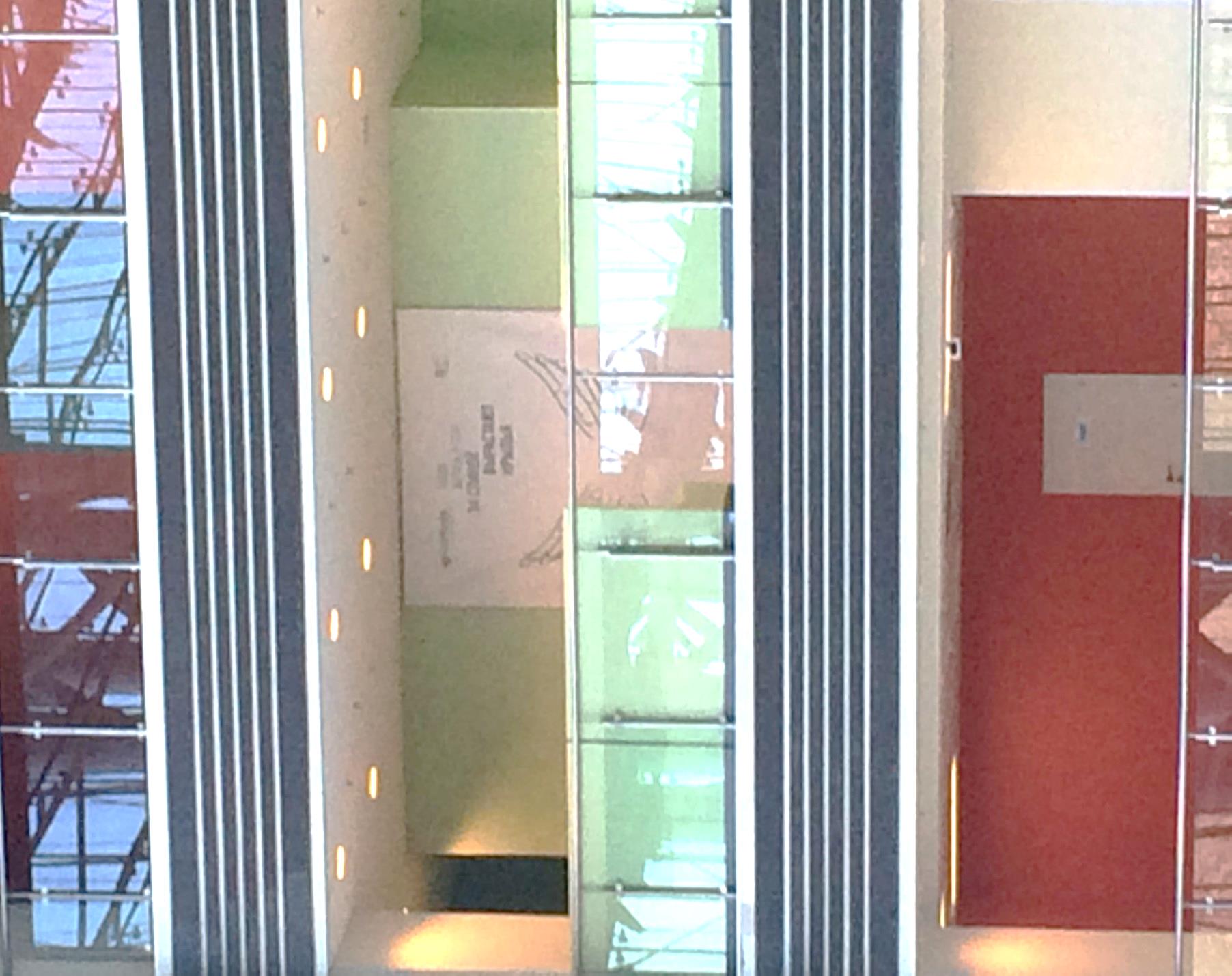 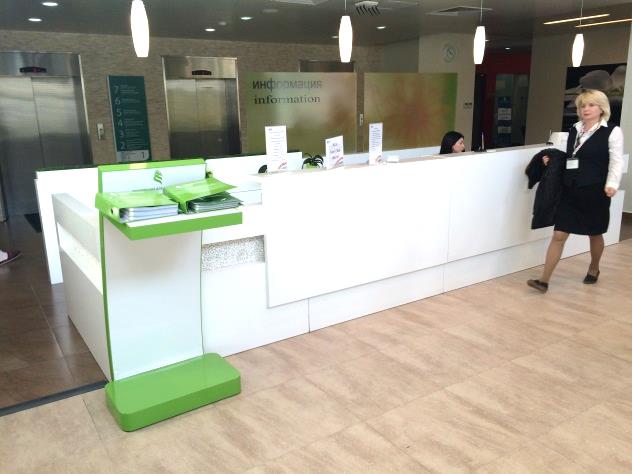 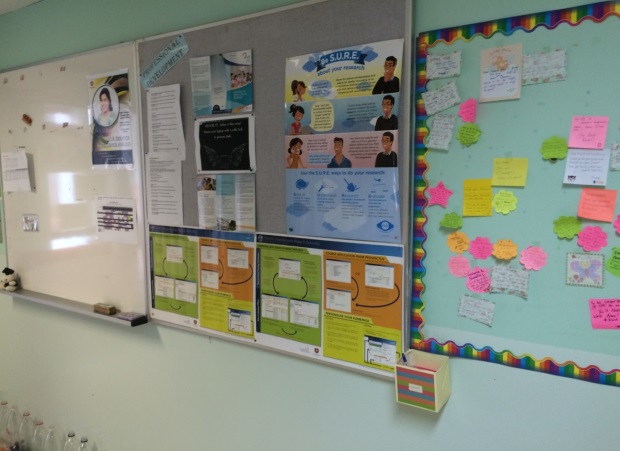 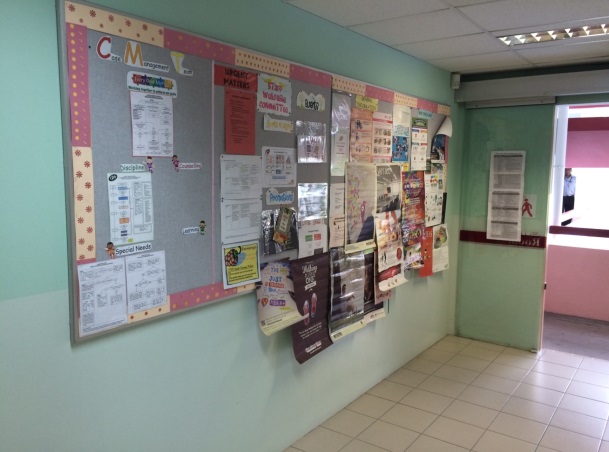 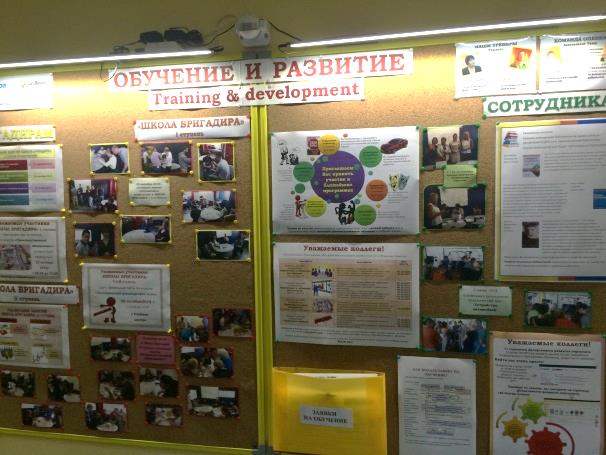 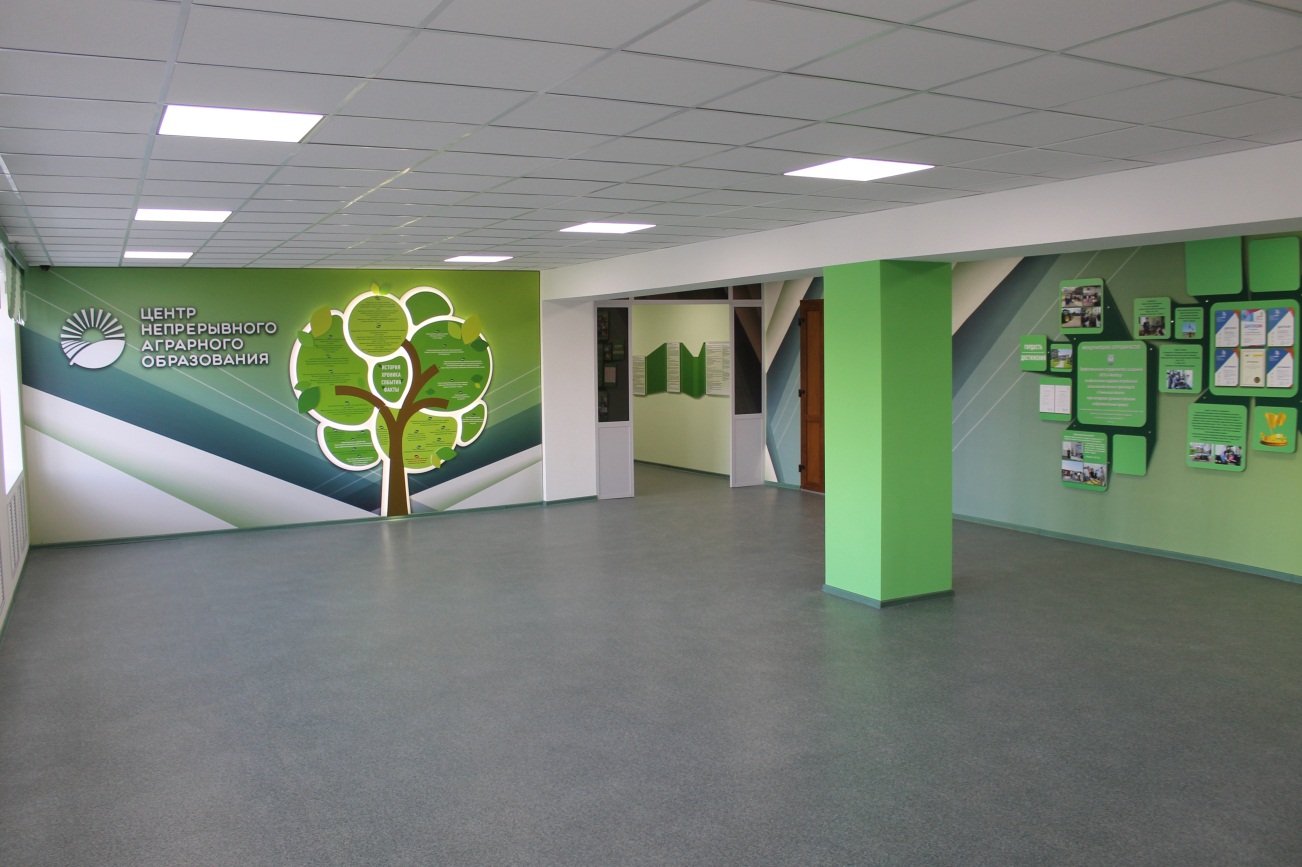 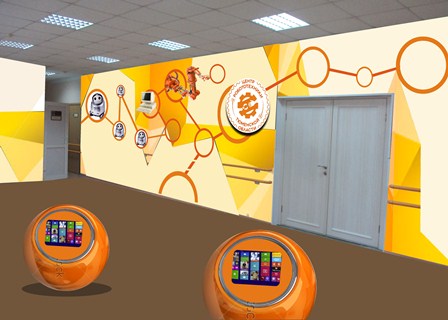 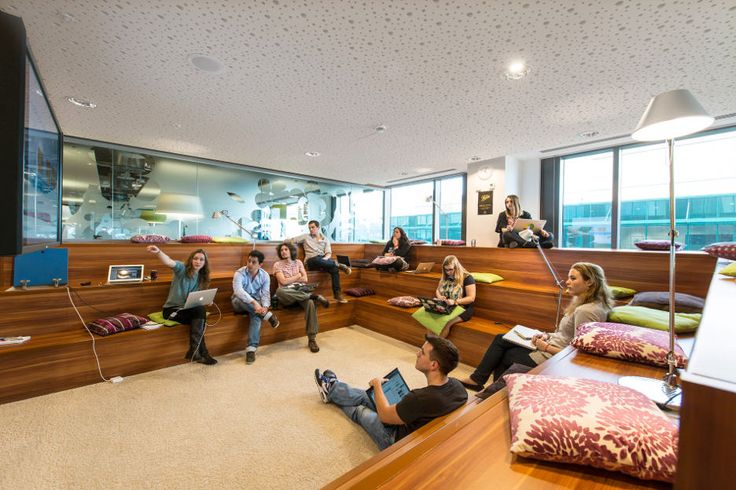 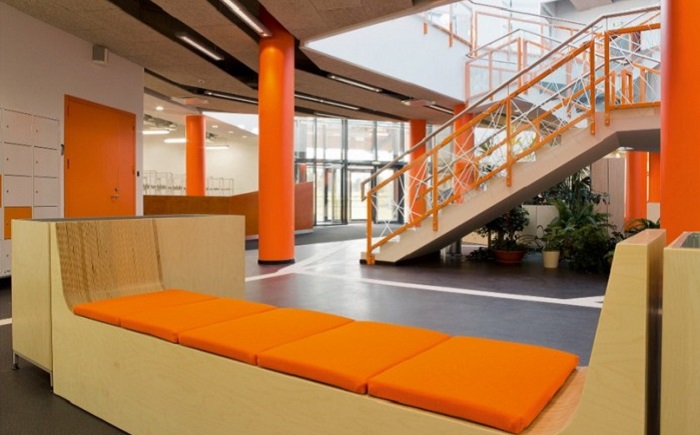 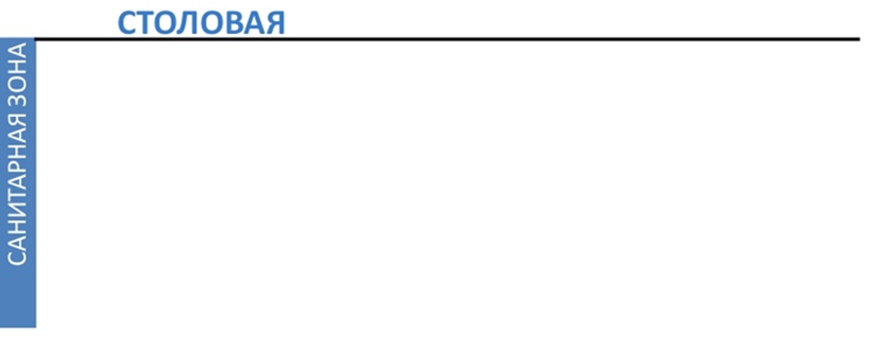 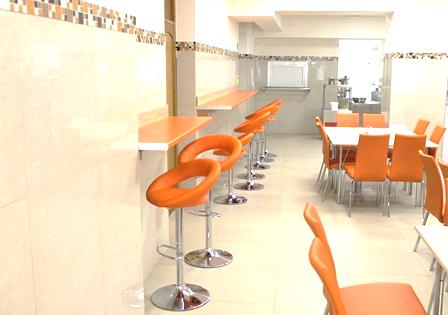 УЧЕБНЫЕ КАБИНЕТЫ
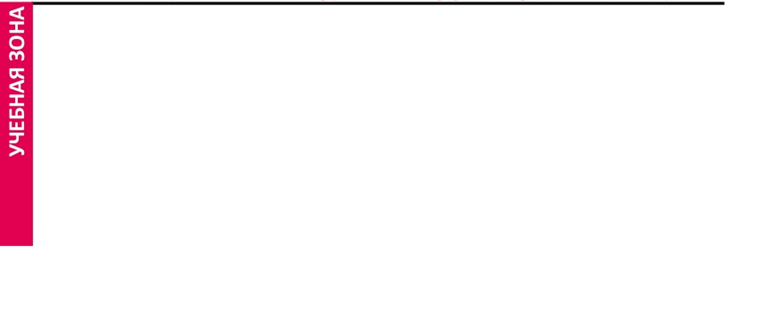 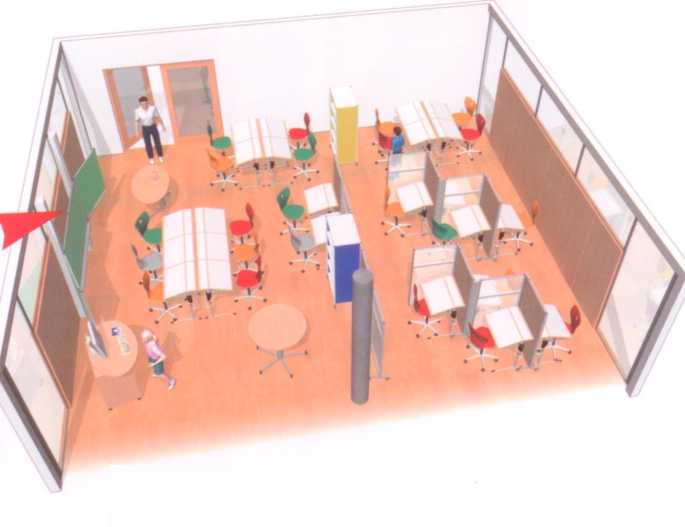 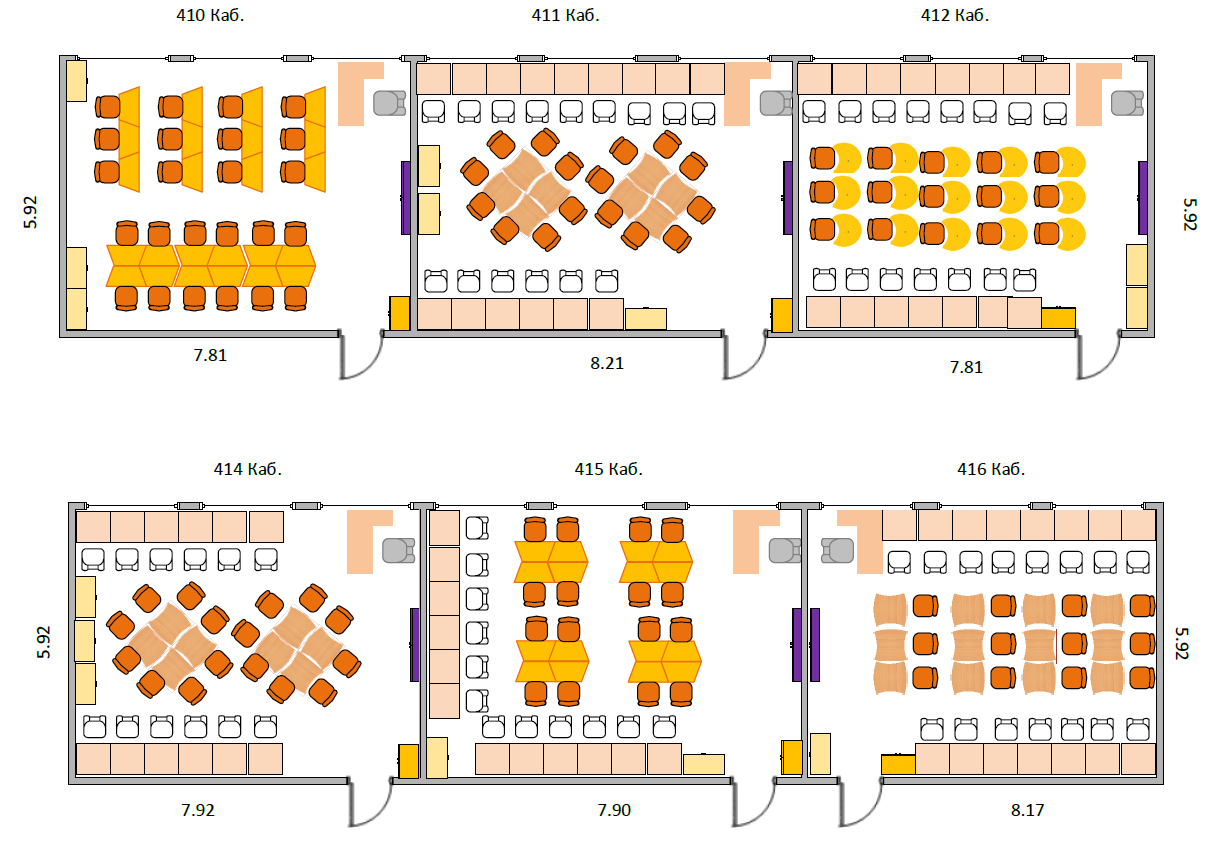 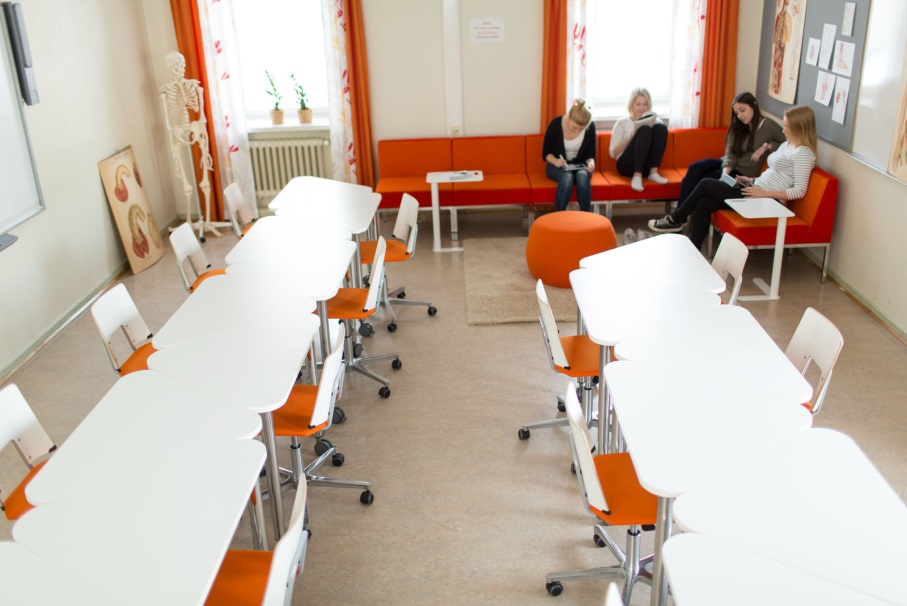 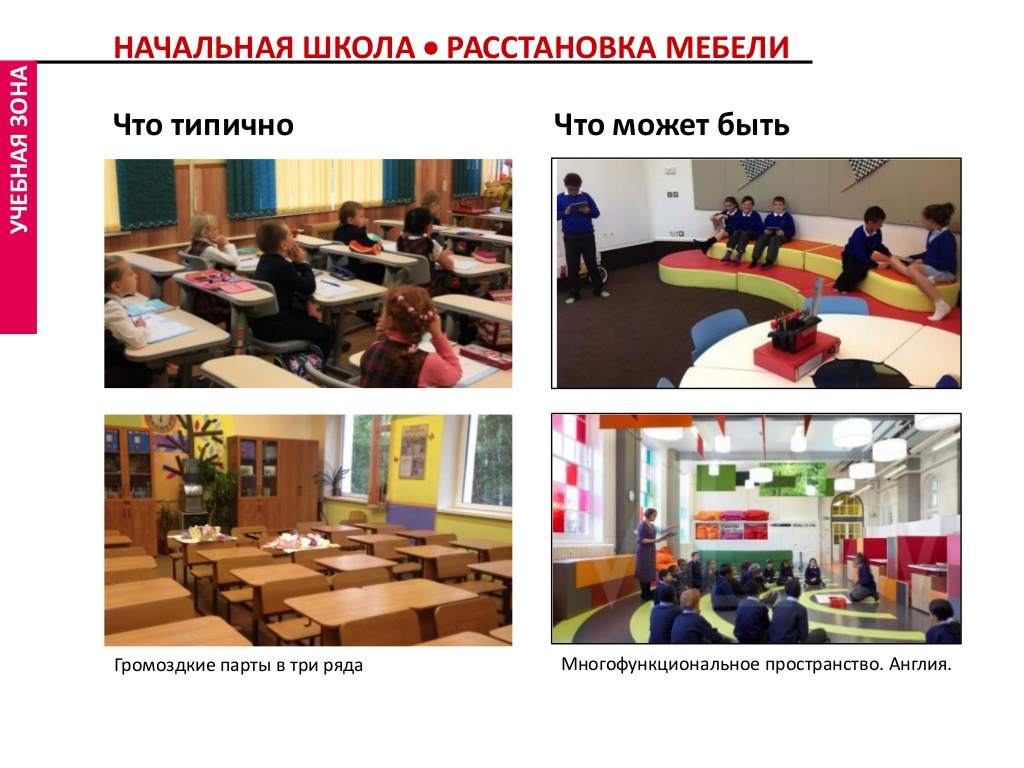 ЛАБОРАТОРИИ, МАСТЕРСКИЕ
K-Lab: Лаборатория  «Химия на кухне» (1)
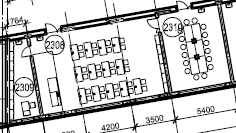 К-Lab
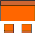 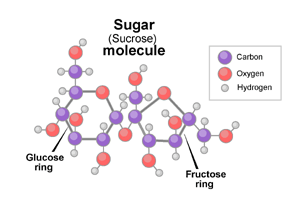 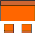 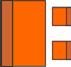 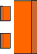 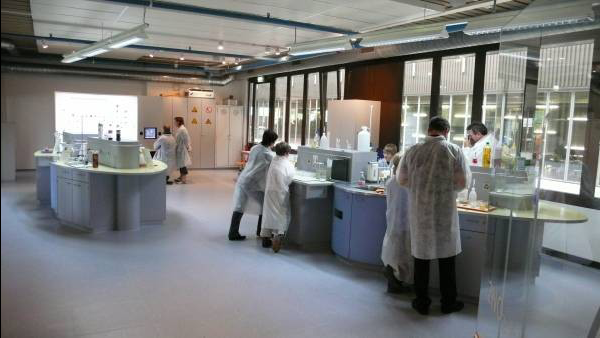 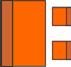 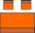 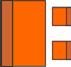 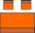 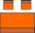 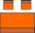 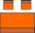 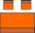 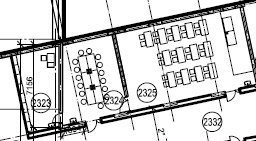 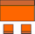 Е-Lab
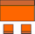 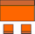 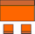 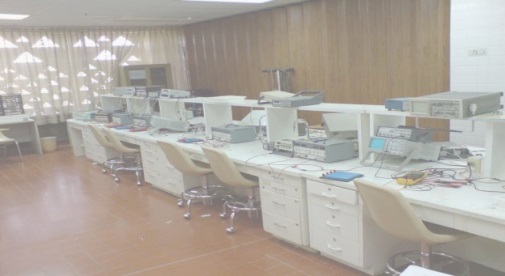 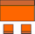 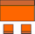 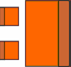 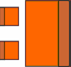 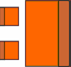 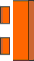 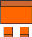 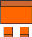 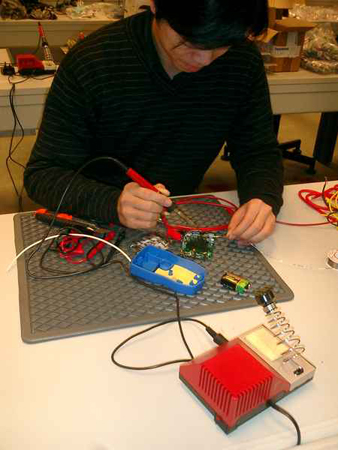 Е-Lab: Лаборатория  радиоэлектроники (1)
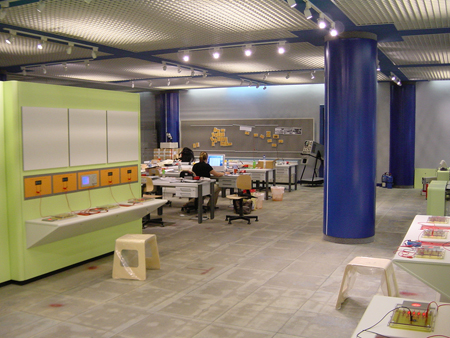 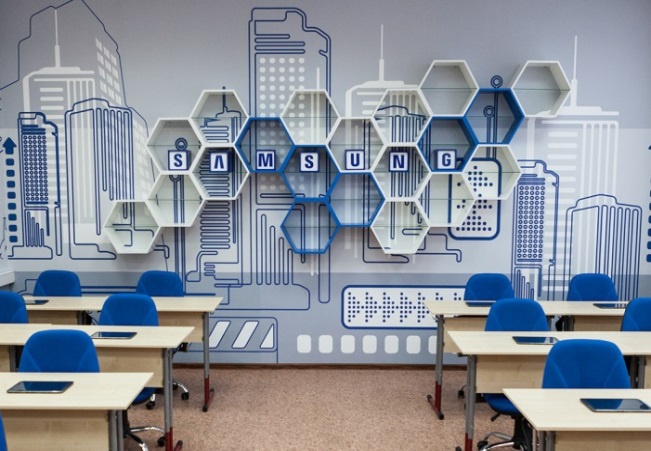 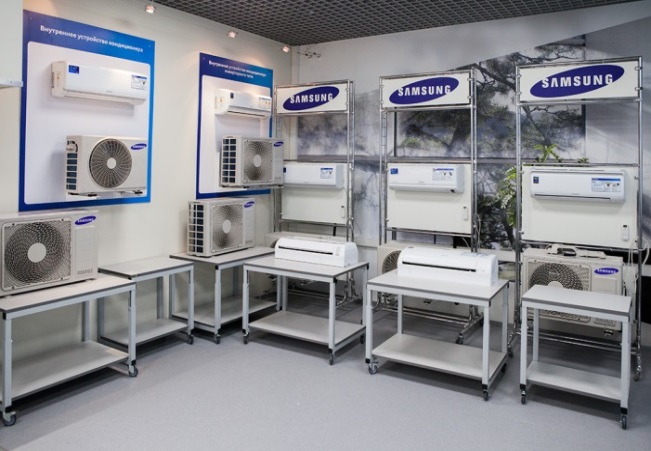 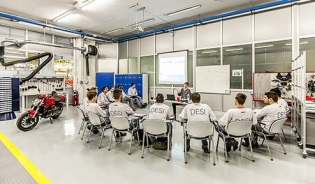 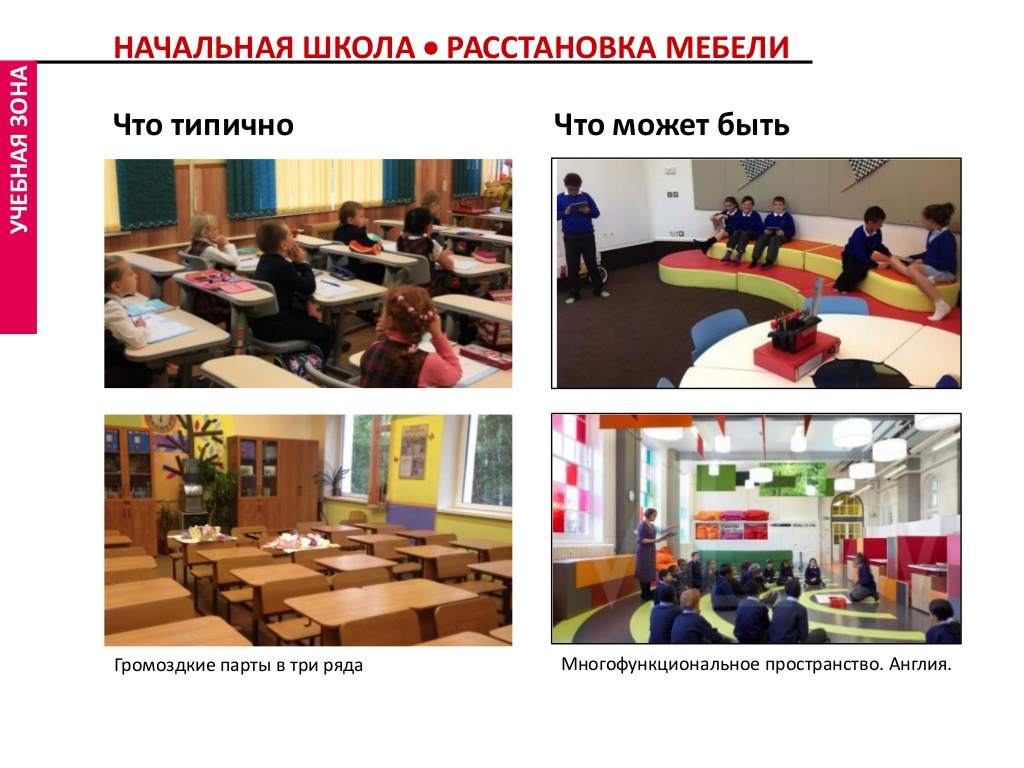 БИБЛИОТЕКА
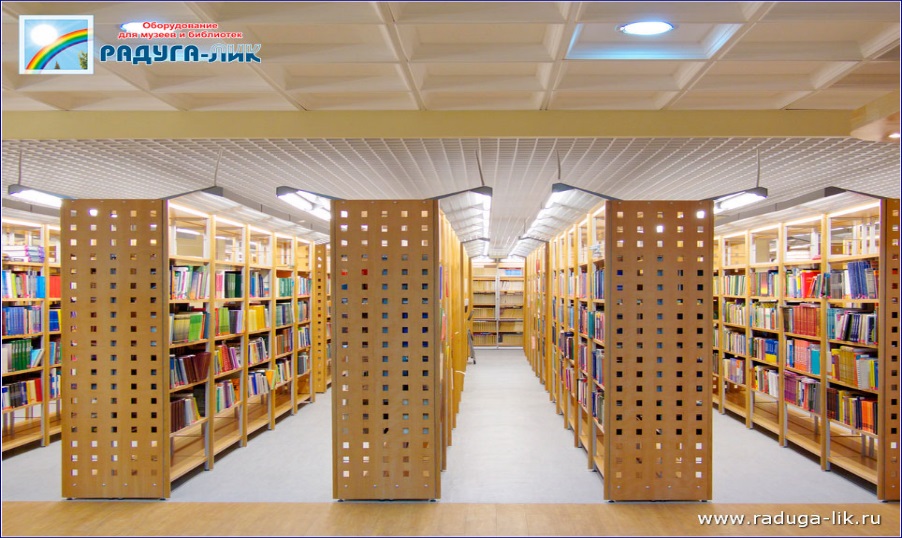 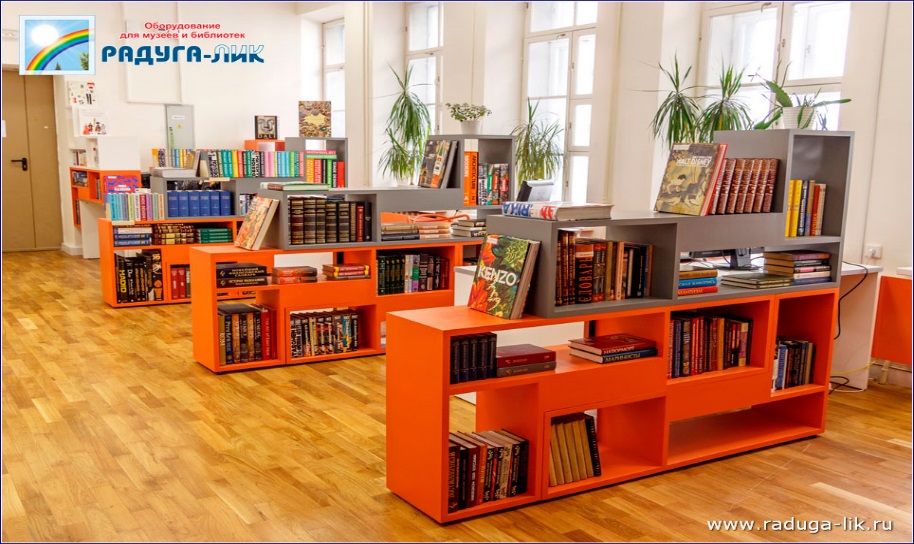 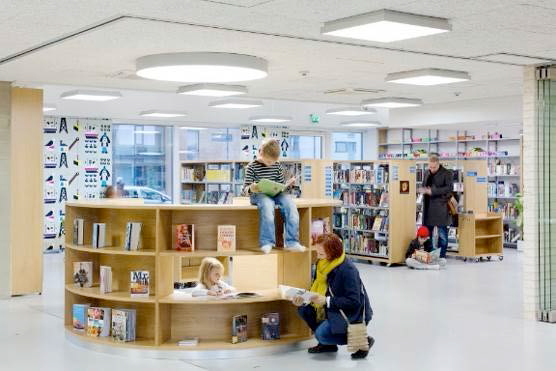 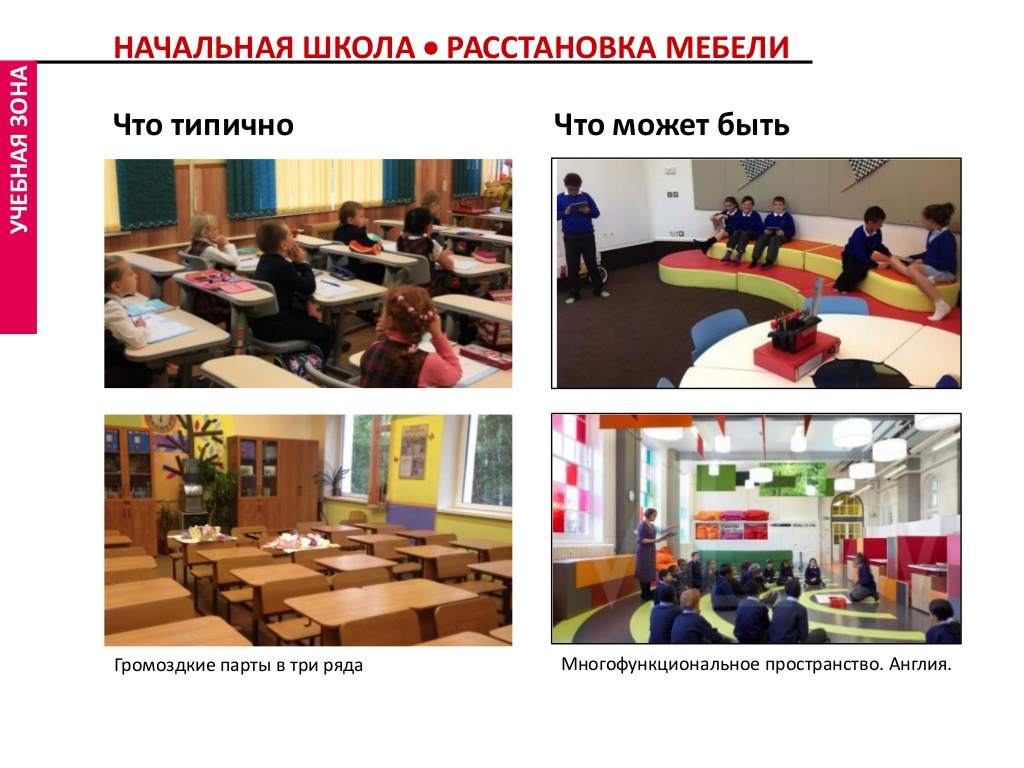 ИНФОРМАЦИОННАЯ СРЕДА
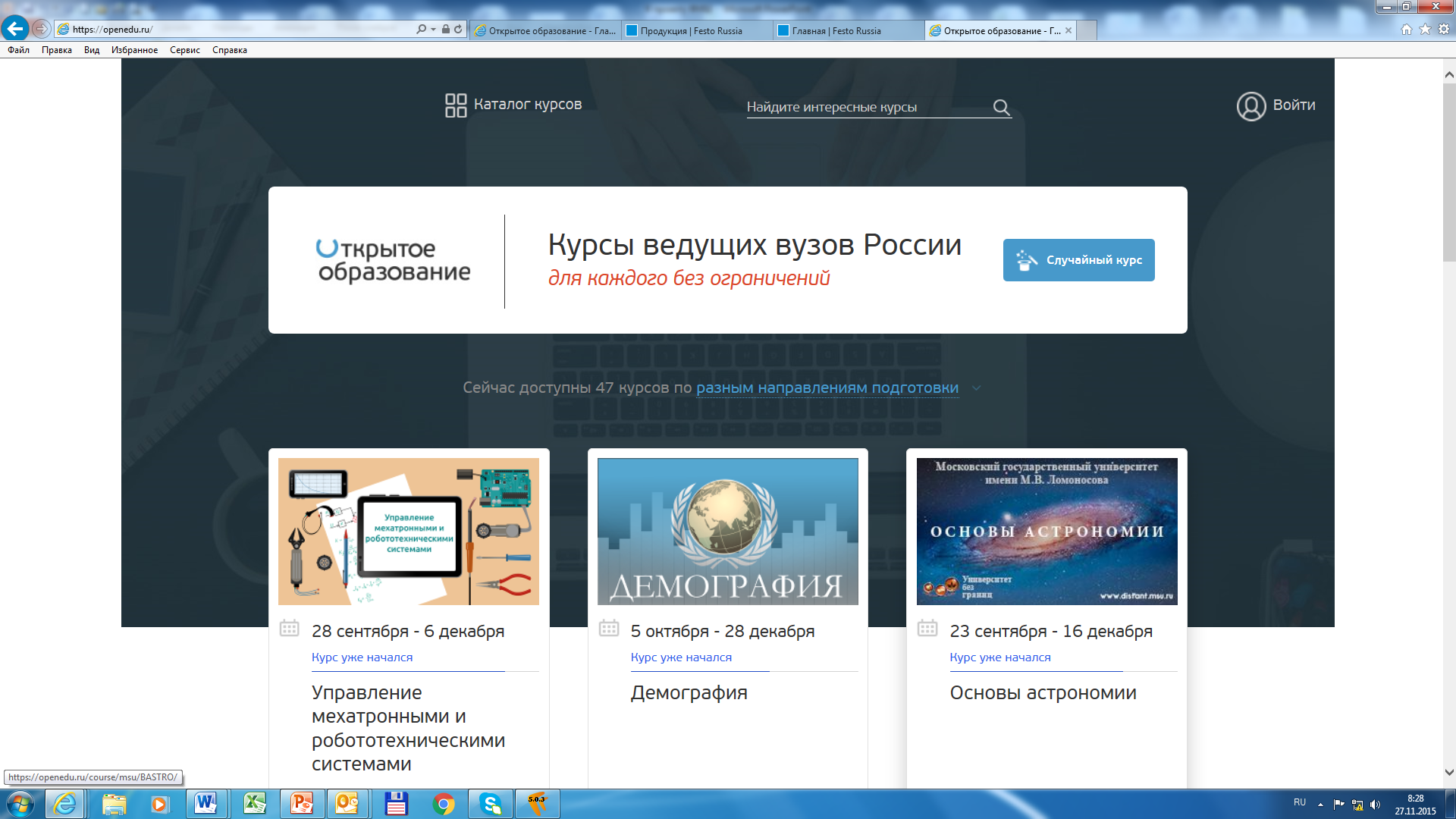 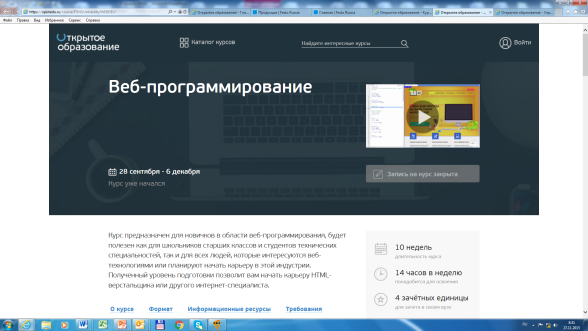 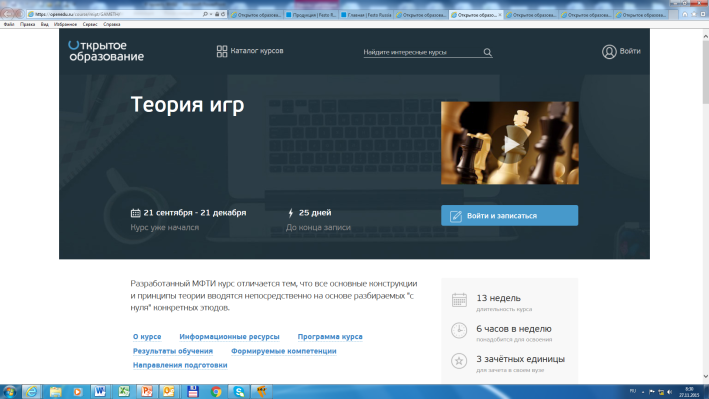 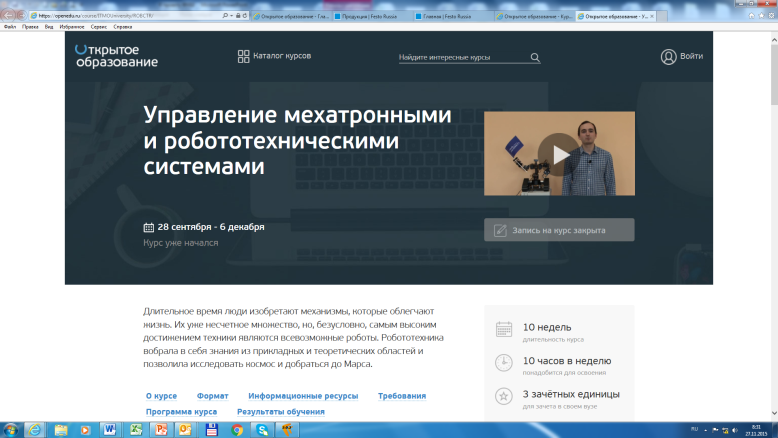 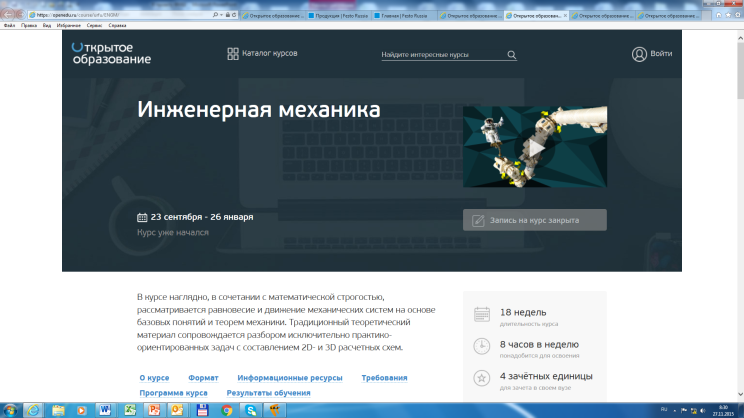 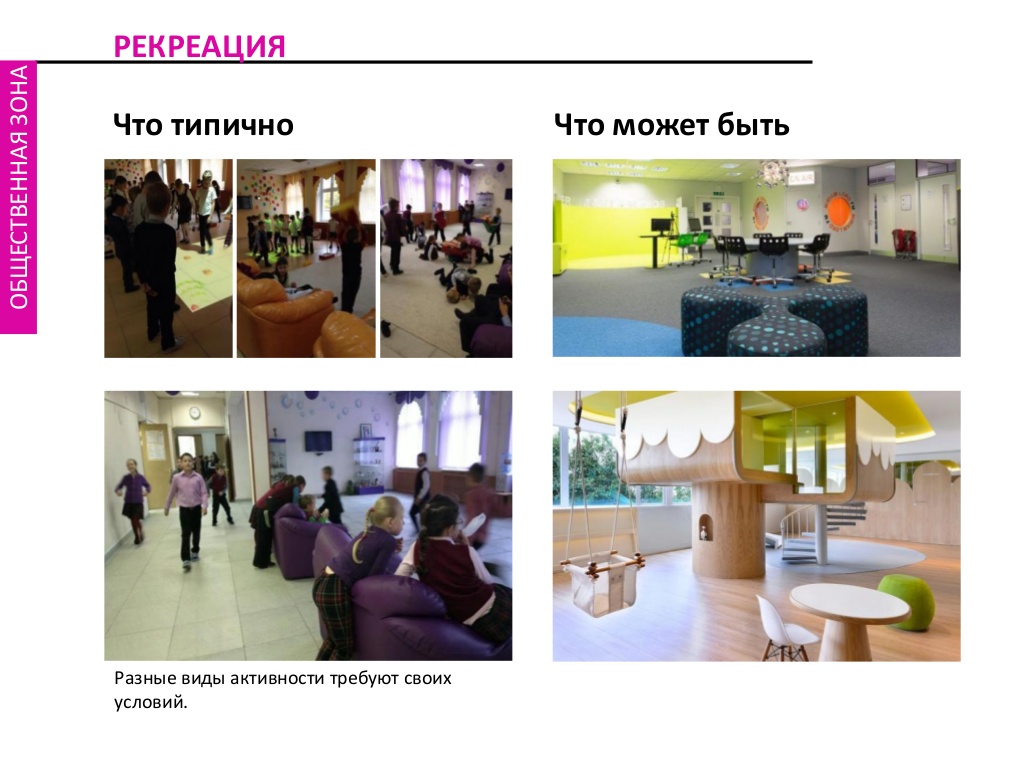 НАВИГАЦИЯ
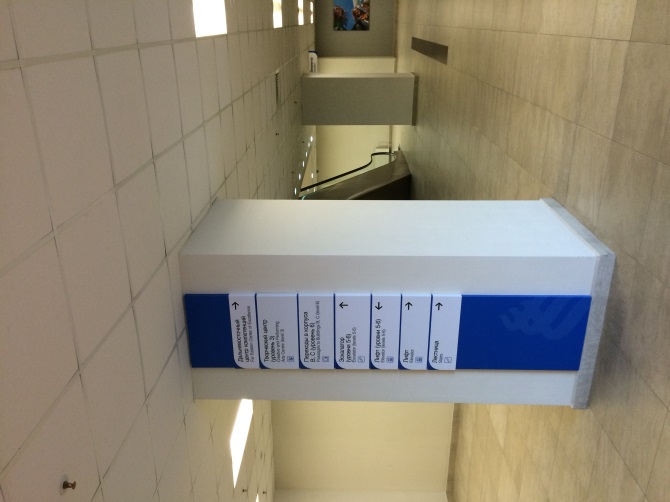 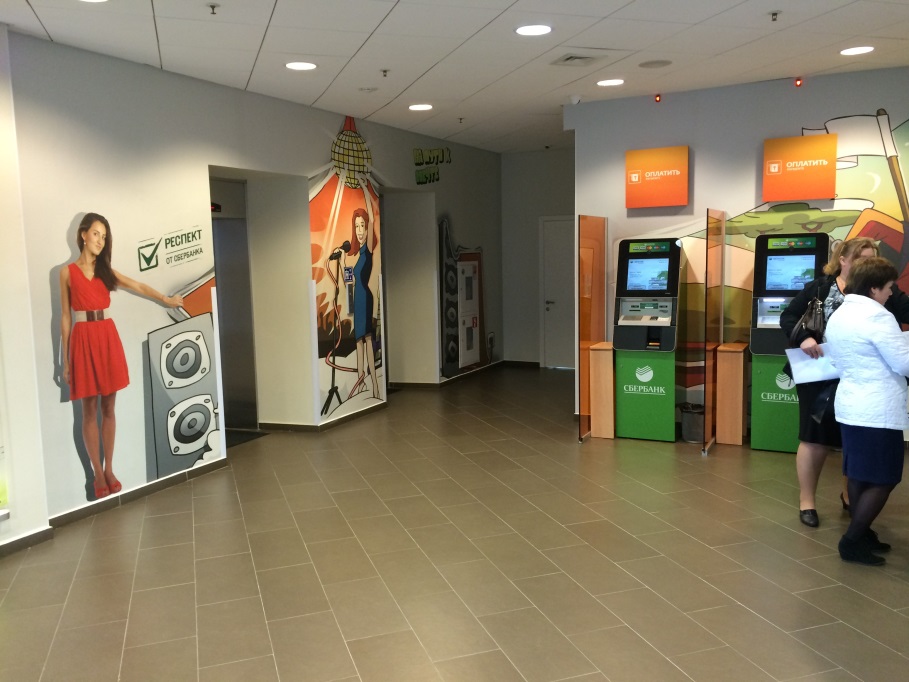 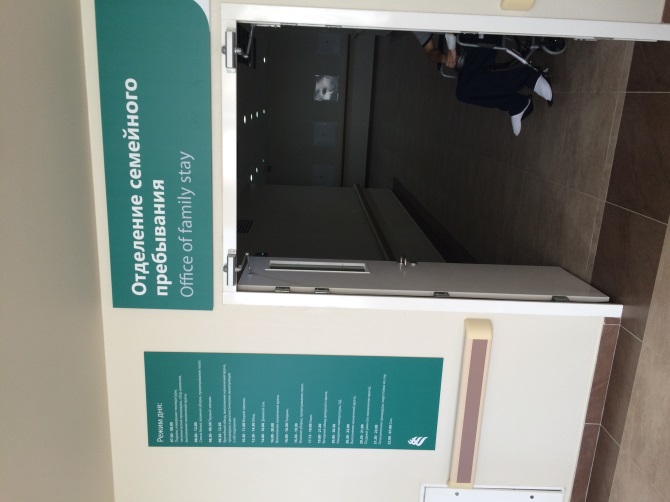 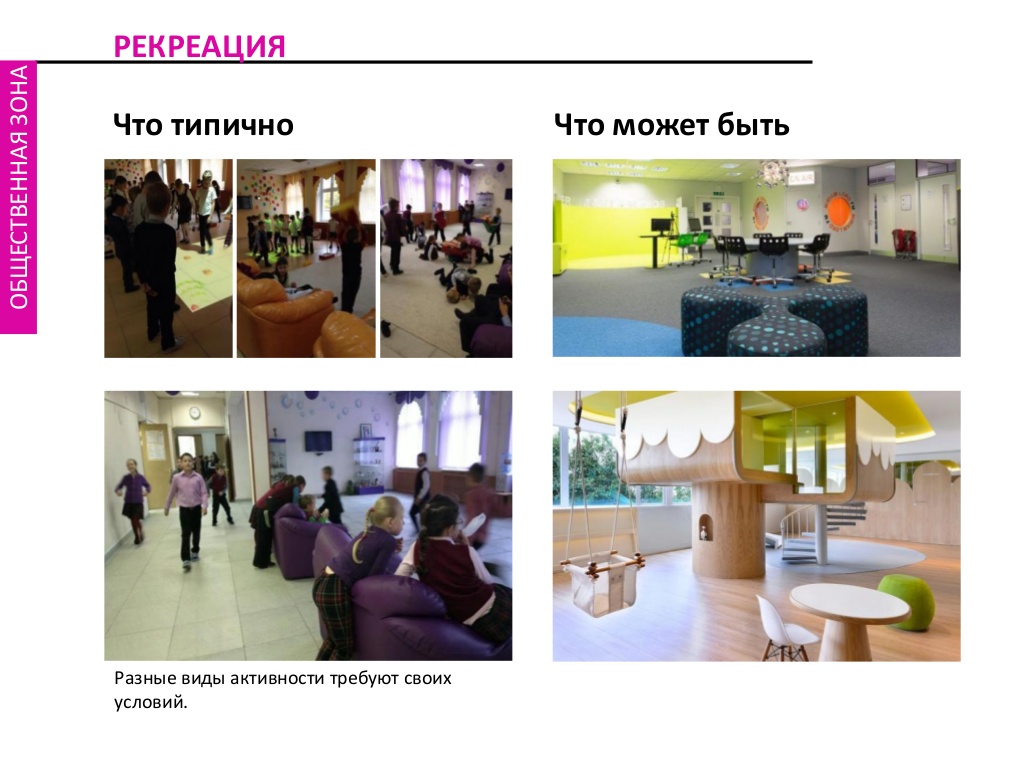 ИМИДЖЕВОЕ ОФОРМЛЕНИЕ
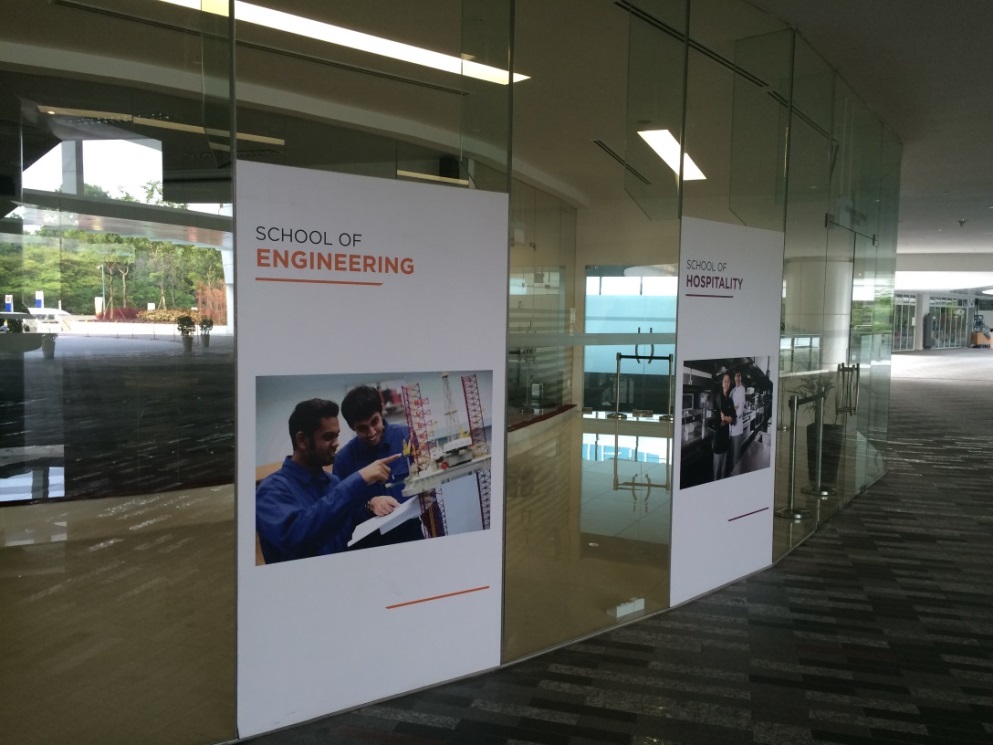 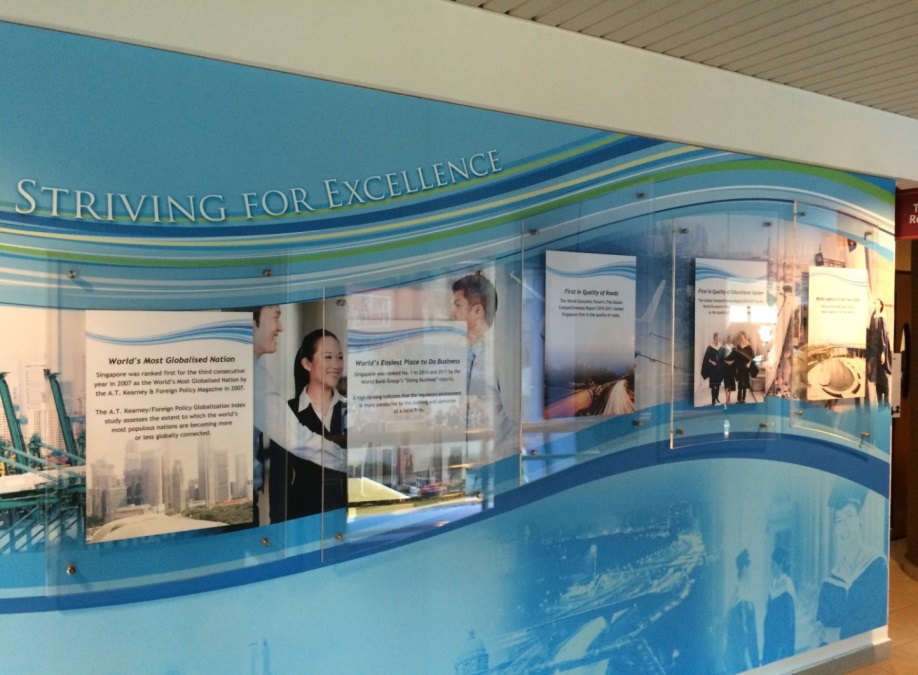 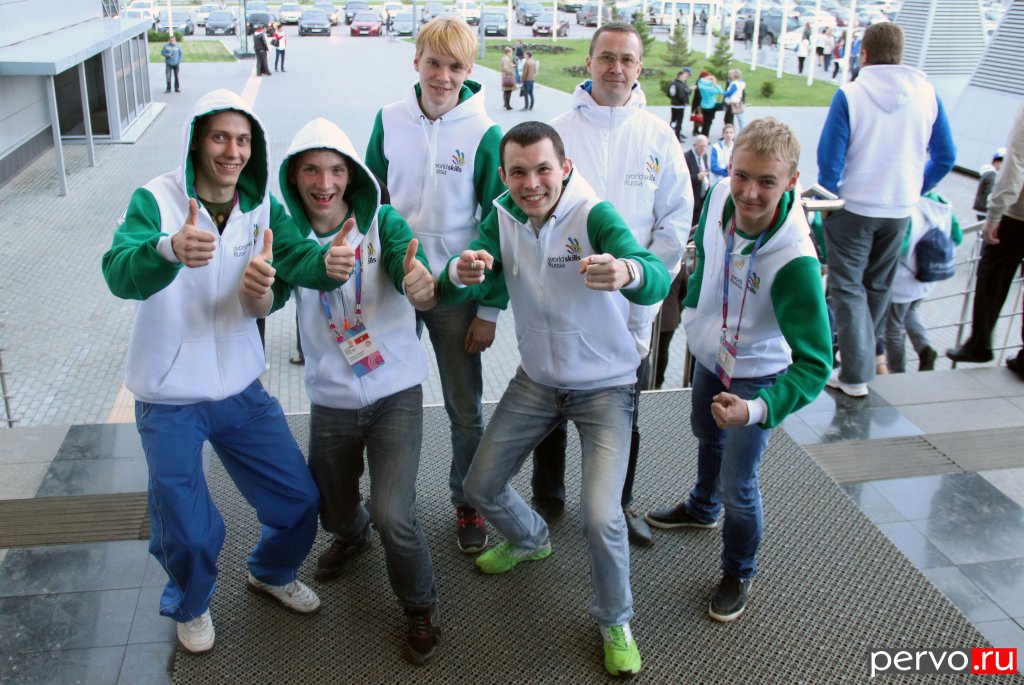 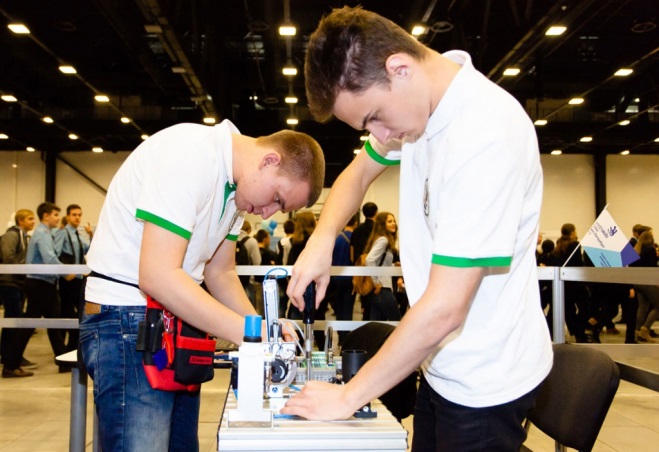 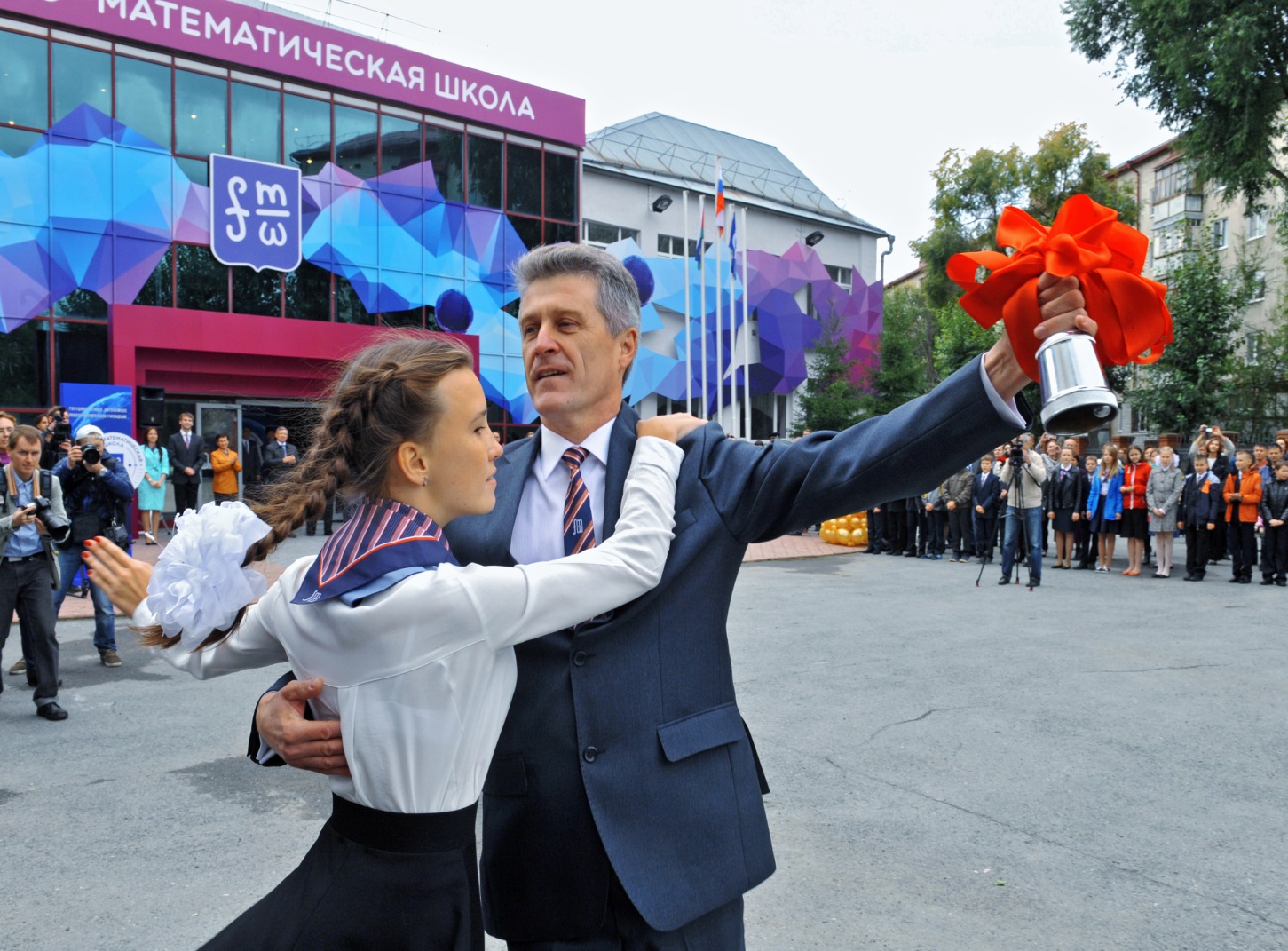 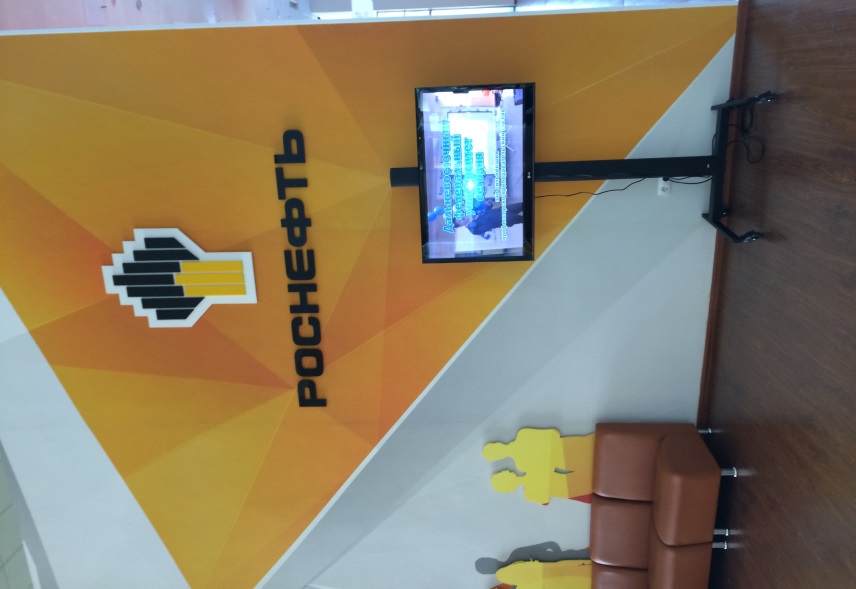 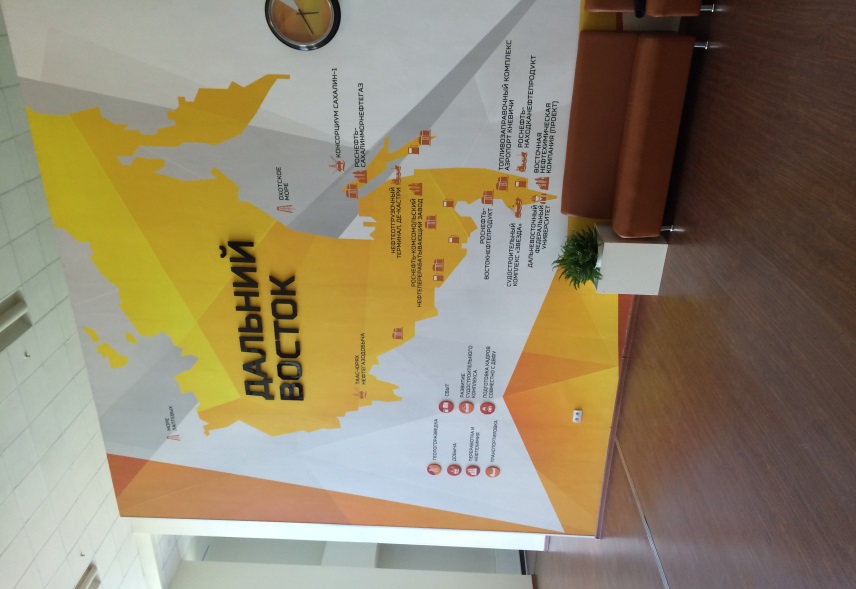 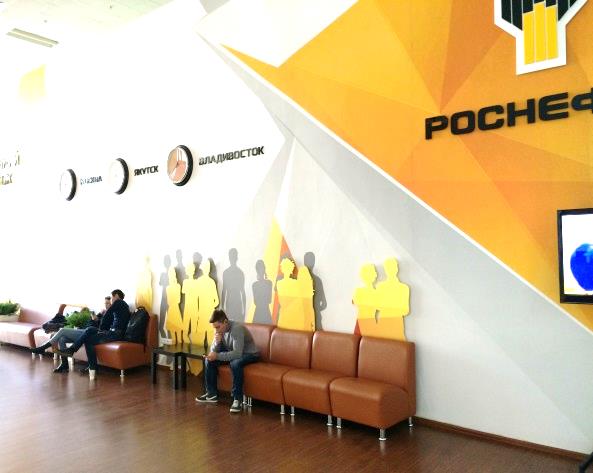 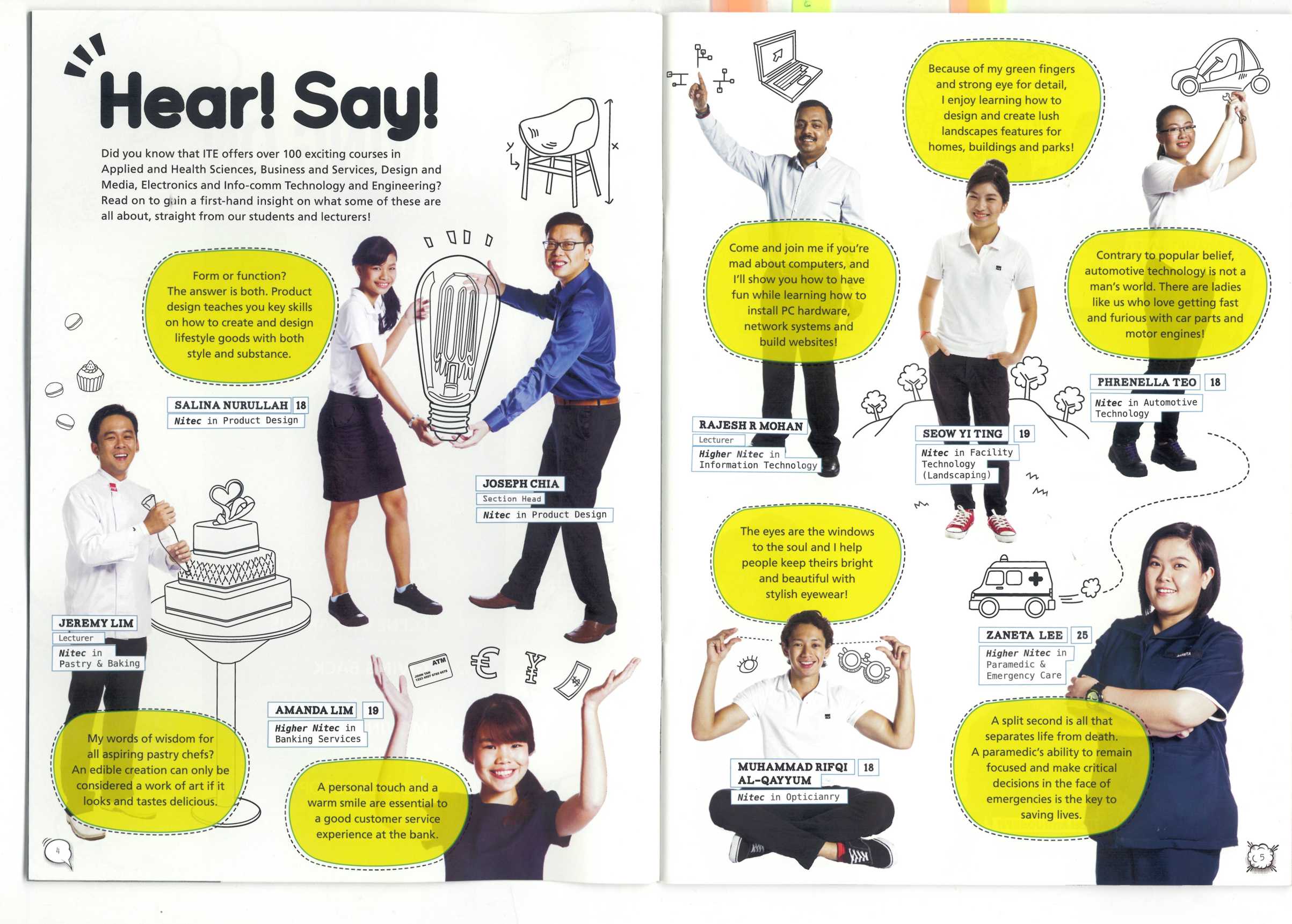 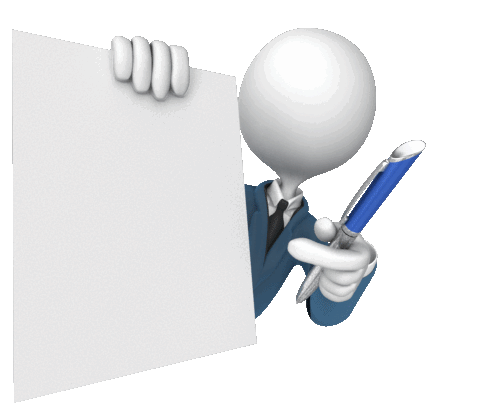 ПАНОРАМА  
ОПЫТА
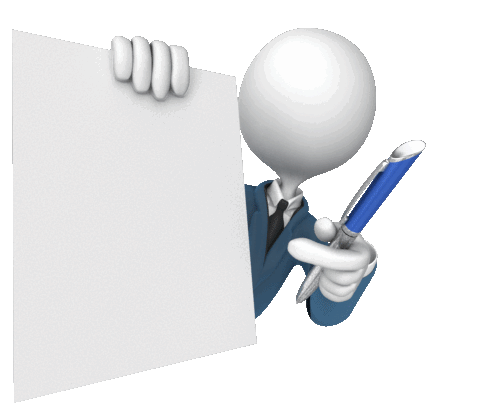 САМЫМ  ВАЖНЫМ  ДЛЯ  ПРОДОЛЖЕНИЯ РАБОТЫ  СЧИТАЕМ  …